Mathematics
Comparing and ordering numbers within 50
Mrs Bramble and Miss Sidhu
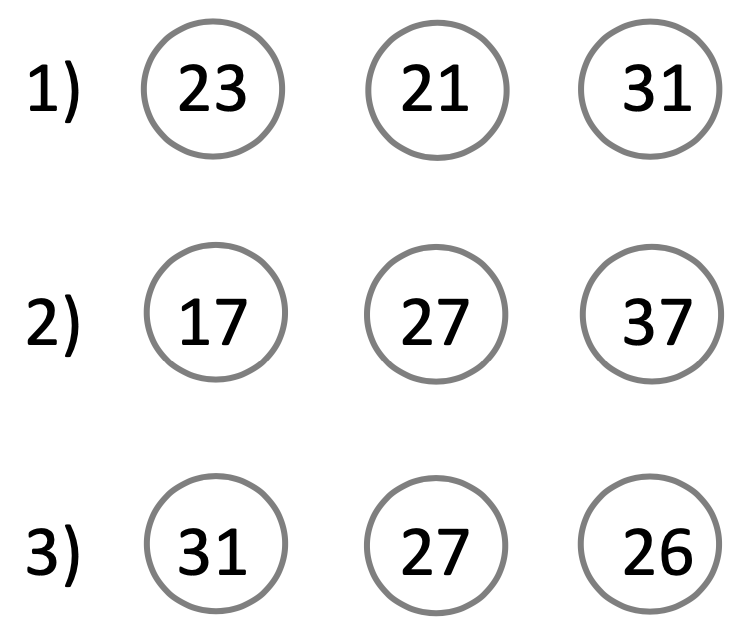 Order the numbers from the least to the greatest value.
‹#›
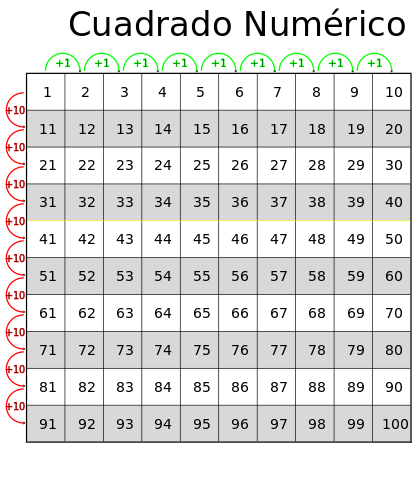 ‹#›